CSE 331Software Design & Implementation
Hal Perkins
Fall 2016
Lecture 1 – Introduction & Overview
(Based on slides by Mike Ernst, Dan Grossman, David Notkin, Hal Perkins, Zach Tatlock)
Welcome!
We have 10 weeks to move well beyond novice programmer:

Larger programs
Small programs are easy: “code it up”
Complexity changes everything: “design an artifact”
Analogy: using hammers and saws vs. making cabinets (but not yet building houses)

Principled, systematic software: What does “it’s right” mean? How do we know “it’s right”?  What are best practices for “getting it right”?

Effective use of languages and tools: Java, IDEs, debuggers, JUnit, JavaDoc, git, …
Principles are ultimately more important than details
You will forever learn details of new tools/versions
CSE 331 Fall 2016
2
Concise to-do list
Before next class:

Familiarize yourself with website & post a followup to the welcome message
http://courses.cs.washington.edu/courses/cse331/16au/ 
Read syllabus and academic-integrity policy	(know this stuff – do we need a quiz?)
Fill in online form after class if still trying to add
Instructions supplied at end of class
Go to any section tomorrow if not registered yet
Do Homework 0 (see web calendar), due by 10 am Friday! & no late days this time
(Can submit using dropbox even if not registered)
CSE 331 Fall 2016
3
Who: Course staff
Lecturer:
Hal Perkins: Faculty since last century, CSE331 veteran
TAs:
Chris Chen
Mike Han
Chandra Nandi
Erin Peach
Matthew Yang
Lucy Zhu
Office hours: M-F, 4-5, starts tomorrow.  Where? CSE 021 or lab?

Get to know us!
Make sure this feels like a 30-person class with 105 students
We’re here to help you succeed
CSE 331 Fall 2016
4
Acknowledgments
Course designed/created/evolved/edited by others
Michael D. Ernst
Dan Grossman
David Notkin
(me)
Zach Tatlock
Kevin Zatloukal
A couple dozen amazing TAs

Hoping my own perspective offers benefits

[Because you are unlikely to care, I won’t carefully attribute authorship of course materials]
CSE 331 Fall 2016
5
Staying in touch
Message Board
Join in!  Use for most discussions; staff will read/contribute
(Do this today: post a reply to the Welcome message)
Help each other out and stay in touch outside of class

Course staff: cse331-staff@cs.washington.edu 
For things that don’t make sense to post on message board

Course email list: cse331a_au16@u.washington.edu
Students and staff already subscribed (your UW email address)
You must get announcements sent there
Fairly low traffic
CSE 331 Fall 2016
6
Lecture and section
Both required

All materials posted, but they are visual aids
Arrive punctually and pay attention (& take notes!)
If doing so doesn’t save you time, one of us is messing up (!)

Section will often be more tools and homework-details focused
Especially next week: preparing for projects
Section AC room changed at the beginning of this week – be sure to go to the right one!

Other posted handouts related to class material
CSE 331 Fall 2016
7
Homeworks
Biggest misconception about CSE331 (?)
“Homework was programming projects that seemed disconnected from lecture”
If you think so, you are making them harder!
Reconsider
Seek out the connections by thinking-before-typing
Approaching them as CSE143 homework won’t work well
Don’t keep cutting with a dull blade

First couple assignments are “more on paper”, followed by software development that is increasingly substantial

Four (4) late days for the quarter: save for emergencies
Max 2 per homework, save them for later
CSE 331 Fall 2016
8
Resources – Books
Required:
Pragmatic Programmer, Hunt & Thomas
Effective Java 2nd ed, Bloch
Serious programmersshould study these



Decent “Java book” is a wise thing to have
Core Java Vol I, Horstmann

And must learn to use the Java API Docs
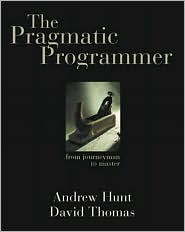 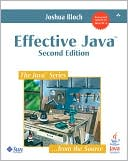 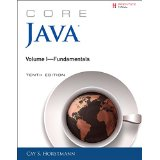 CSE 331 Fall 2016
9
Readings (and quizzes)
These are “real” books about software, approachable in 331 
Occasionally slight reach: accept the challenge

Overlap only partial with lectures

Want to make sure you “do it” 
Reading and thinking about software design is essential
Books may seem expensive given your budget, but very cheap as a time-constrained professional
Will have some simple online reading quizzes
In a few batches; no late days
Material is fair-game for exams
CSE 331 Fall 2016
10
Books? In the 21st century?
Why not just use Google, Stack Overflow, Reddit, Quora, …?
Web-search good for:
Quick reference (What is the name of the function that does …?  What are its parameters?)
Links to a good reference
(can be) Bad for
Why does it work this way?
What is the intended use?
How does my issue fit into the bigger picture?
Beware:
Random code blobs cut-and-paste into your code (why does it work?  what does it do?)
“This inscrutable incantation solved my problem on an unknown version for no known reason”
CSE 331 Fall 2016
11
Exams
Midterm: middle of the quarter – will post exact date shortly

Final: Monday, December 12, 8:30-10:20 (sorry – most definitely not our preference)

All the concepts, different format than homework
Will post old exams from various quarters later
CSE 331 Fall 2016
12
Academic Integrity
Read the course policy carefully
Clearly explains how you can and cannot get/provide help on homework and projects

Always explain any unconventional action

I have promoted and enforced academic integrity since I first started teaching (many years ago)
Great trust with little sympathy for violations
Honest work is the most important feature of a university (or engineering or business or life).  Anything less disrespects your colleagues (including me) and yourself.
CSE 331 Fall 2016
13
Questions?
Anything I forgot about course mechanics before we discuss, you know, software?
CSE 331 Fall 2016
14
Goals
CSE 331 will teach you to how to write correct programs

What does it mean for a program to be correct?
Specifications

What are ways to achieve correctness?
Principled design and development
Abstraction and modularity
Documentation

What are ways to verify correctness?
Testing
Reasoning and verification
CSE 331 Fall 2016
15
Main topic:  Managing complexity
Abstraction and specification
Procedural, data, and control flow abstractions
Why they are useful and how to use them

Writing, understanding, and reasoning about code
Will use Java, but the issues apply in all languages
Some focus on object-oriented programming

Program design and documentation
What makes a design good or bad (example: modularity)
Design processes and tools

Pragmatic considerations
Testing
Debugging and defensive programming
[more in CSE403: Managing software projects]
CSE 331 Fall 2016
16
The goal of system building
To create a correctly functioning artifact

All other matters are secondary
Many of them are essential to producing a correct system

We insist that you learn to create correct systems
This is hard (but fun and rewarding!)

Related skill: communication
Can you convince yourself and others something is correct via precise, coherent explanations?
CSE 331 Fall 2016
17
Why is building good software hard?
Large software systems are enormously complex
Millions of “moving parts”
People expect software to be malleable
After all, it’s “only software”
We are always trying to do new things with software
Relevant experience often missing

Software engineering is about:
Managing complexity 
Managing change
Coping with potential defects 
Customers, developers, environment, software
CSE 331 Fall 2016
18
Orders of magnitude
“We understand walls in terms of bricks, bricks in terms of crystals, crystals in terms of molecules etc. As a result the number of levels that can be distinguished meaningfully in a hierarchical system is kind of proportional to the logarithm of the ratio between the largest and the smallest grain, and therefore, unless this ratio is very large, we cannot expect many levels. 
In computer programming our basic building block has an associated time grain of less than a microsecond, but our program may take hours of computation time. I do not know of any other technology covering a ratio of 1010 or more: the computer, by virtue of its fantastic speed, seems to be the first to provide us with an environment where highly hierarchical artifacts are both possible and necessary.”
-- Dijkstra
CSE 331 Fall 2016
19
Programming is hard
It is surprisingly difficult to specify, design, implement, test, debug, and maintain even a simple program

CSE331 will challenge you 

If you are having trouble, think before you act
Then, look for help

We strive to create assignments that are reasonable if you apply the techniques taught in class…
… but likely hard to do in a brute-force manner
	… and almost certainly impossible to finish if you
	     put them off until a few days before they’re due
CSE 331 Fall 2016
20
Prerequisites
Knowing Java is a prerequisite
We assume you have mastered CSE142 and CSE143

Examples:
Sharing:
Distinction between == and equals()
Aliasing: multiple references to the same object
Object-oriented dispatch:
Inheritance and overriding
Objects/values have a run-time type
Subtyping
Expressions have a compile-time type
Subtyping via extends (classes) and implements (interfaces)
CSE 331 Fall 2016
21
You have homework!
Homework 0, due online by 10 am Friday (no late days)
Write (don’t run!) an algorithm to rearrange (swap) the elements in an array
in O(n) time (and preferably in a single pass)
And argue (prove) in concise, convincing English that your solution is correct!

Purpose:
Great practice
Surprisingly difficult
So we can build up to reasoning about large designs, not just 5-10 line programs
CSE 331 Fall 2016
22
CSE331 is hard! (but very rewarding)
You will learn a lot!
Be prepared to work and to think
The staff will help you learn
And will be working hard, too

So let’s get going…
Before we create masterpieces we need to hone our ability to reason very precisely about code…
CSE 331 Fall 2016
23
A Problem
“Complete this method such that it returns the index of the max of the first n elements of the array arr.”

  int index_of_max(int[] arr, int n) {
     ...
  }
CSE 331 Fall 2016
24
A Problem
“Complete this method such that it returns the index of the max of the first n elements of the array arr.”

  int index_of_max(int[] arr, int n) {
     ...
  }

What questions do you have about the specification?

Given a (better) specification, is there exactly 1 implementation?
CSE 331 Fall 2016
25
Moral
You can all write the code

More interesting in CSE331:
What if n is 0?
What if n is less than 0?
What if n is greater than array length
What if there are “ties”?
Ways to indicate errors: exceptions, return value, …
Weaker  versus stronger specifications?
Hard to write English specifications (n vs. n-1)
CSE 331 Fall 2016
26
Concise to-do list
Before next class:

Familiarize yourself with website & post a followup to the welcome message
http://courses.cs.washington.edu/courses/cse331/16au/
Read syllabus and academic-integrity policy
Fill in online form after class if still trying to add
Instructions to be supplied next
Go to any section tomorrow if not registered yet
Do Homework 0 (see web calendar), due before 10 am Fri.! (no late days this time)
	Can submit using dropbox even if not registered
CSE 331 Fall 2016
27